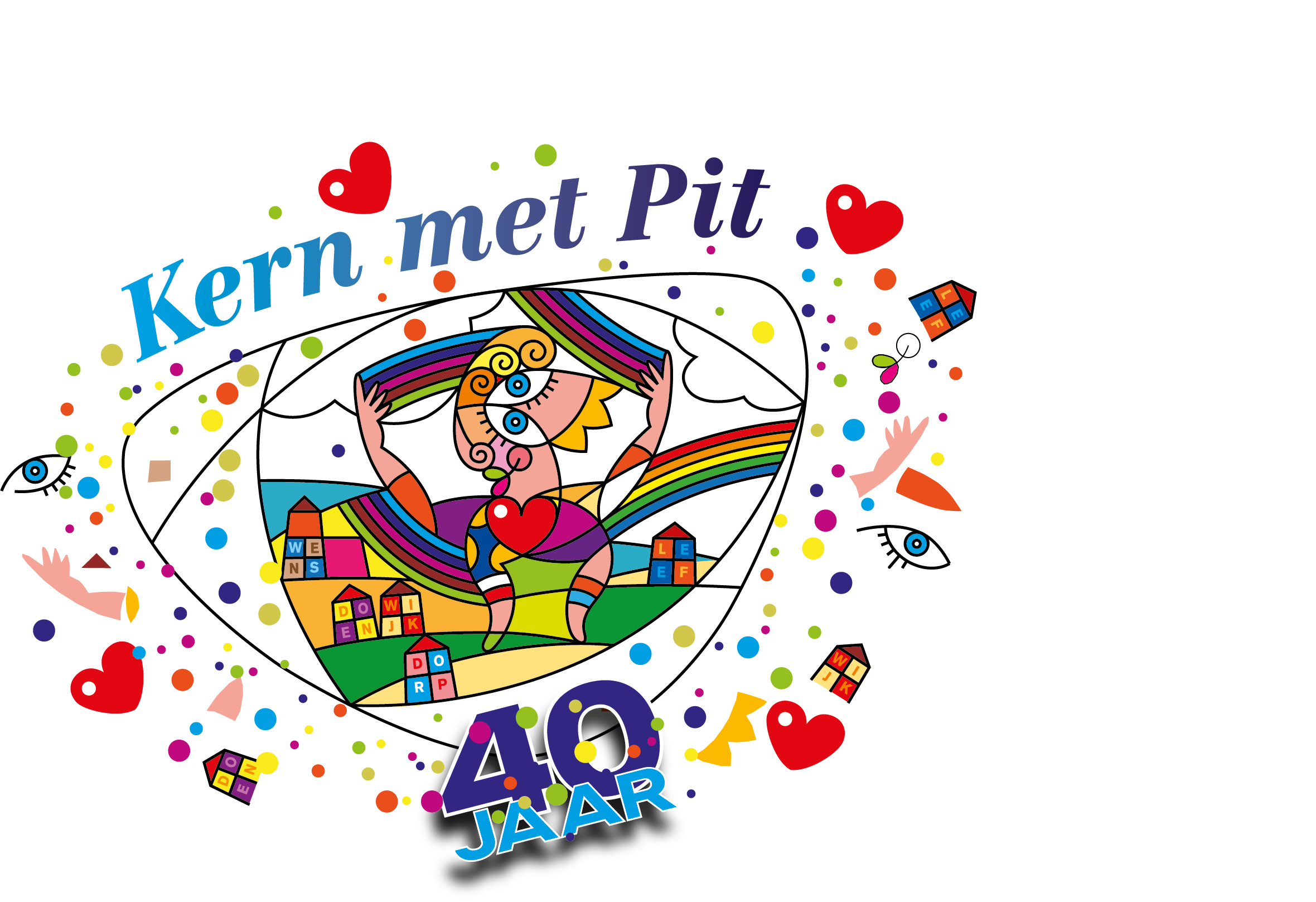 4. Maastricht
Kloosteruin Heer
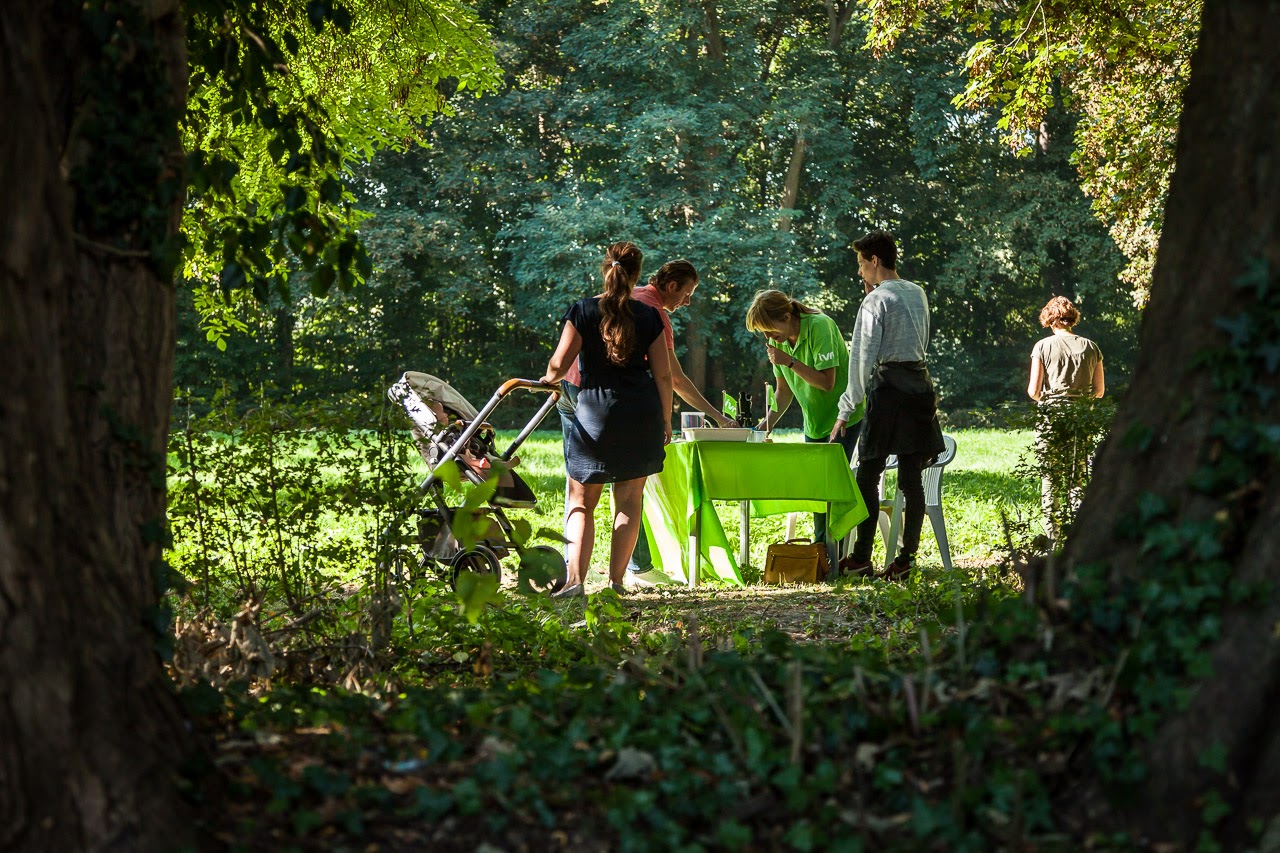 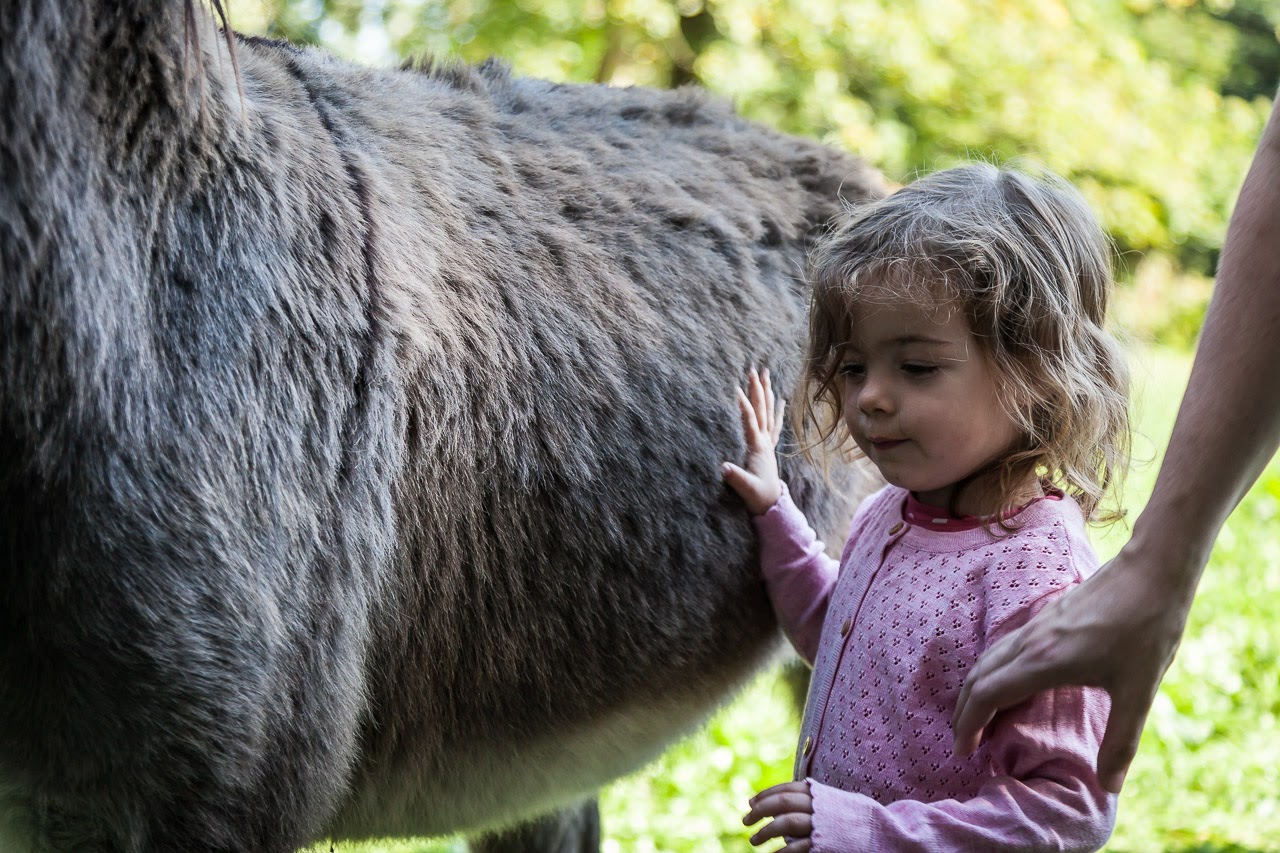 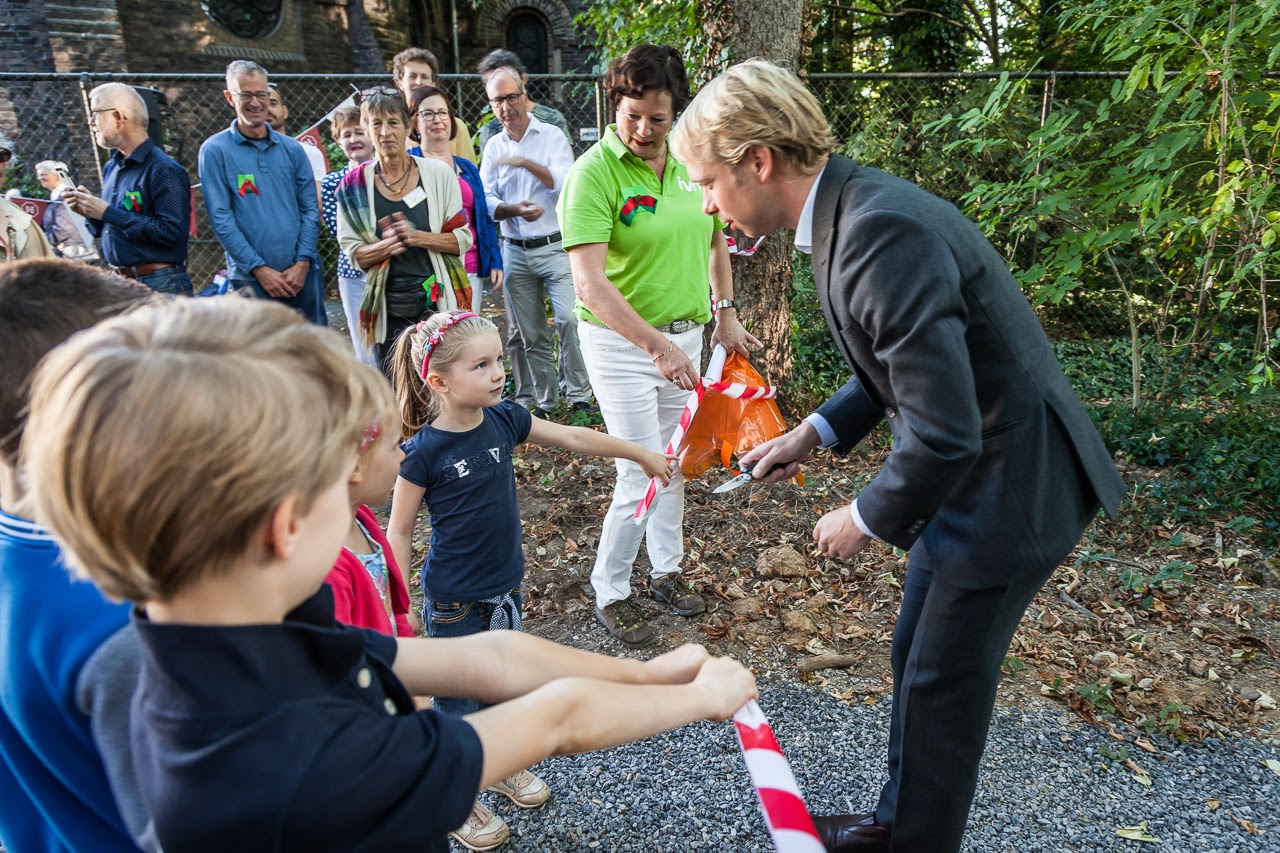 Natuurbeleving
& Ontmoeting
in Kloostertuin Opveld 
(Maastricht Zuidoost)
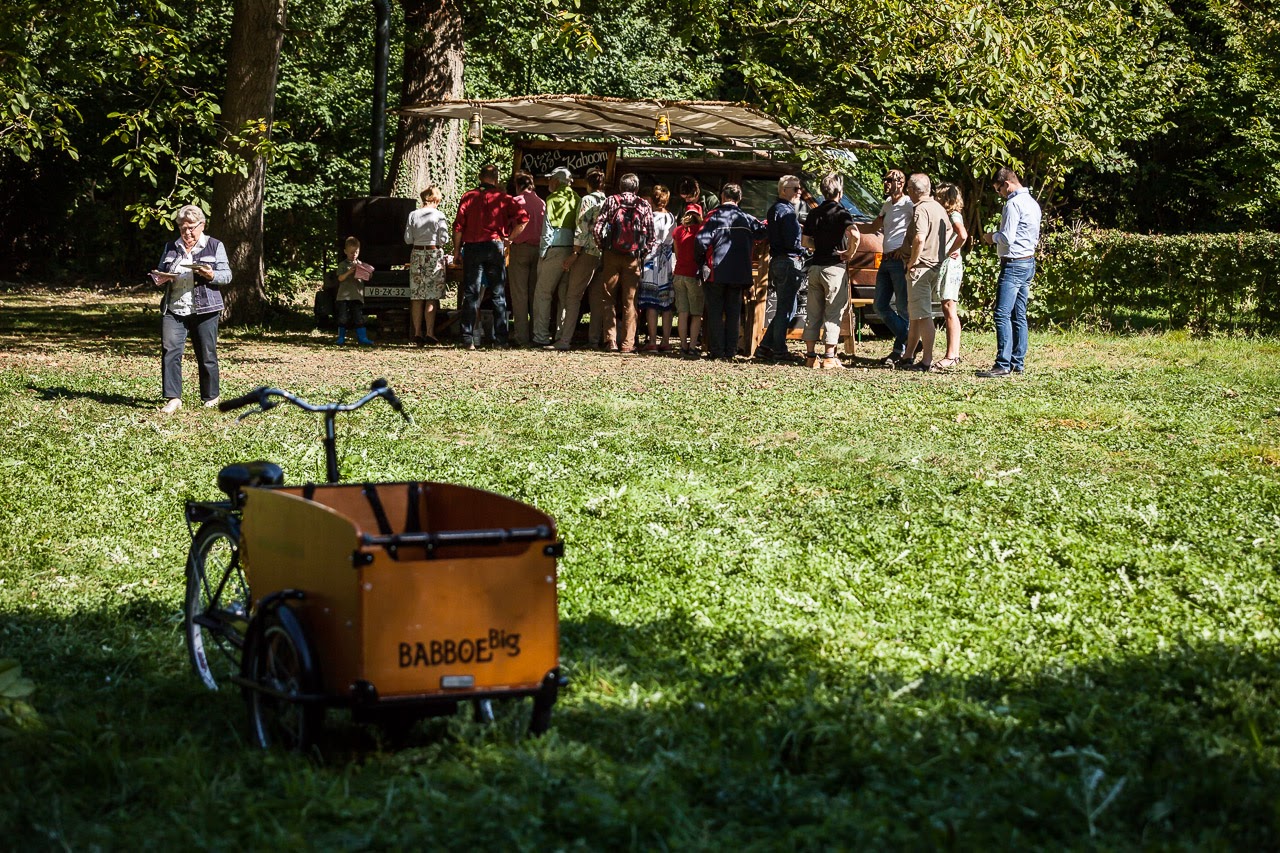 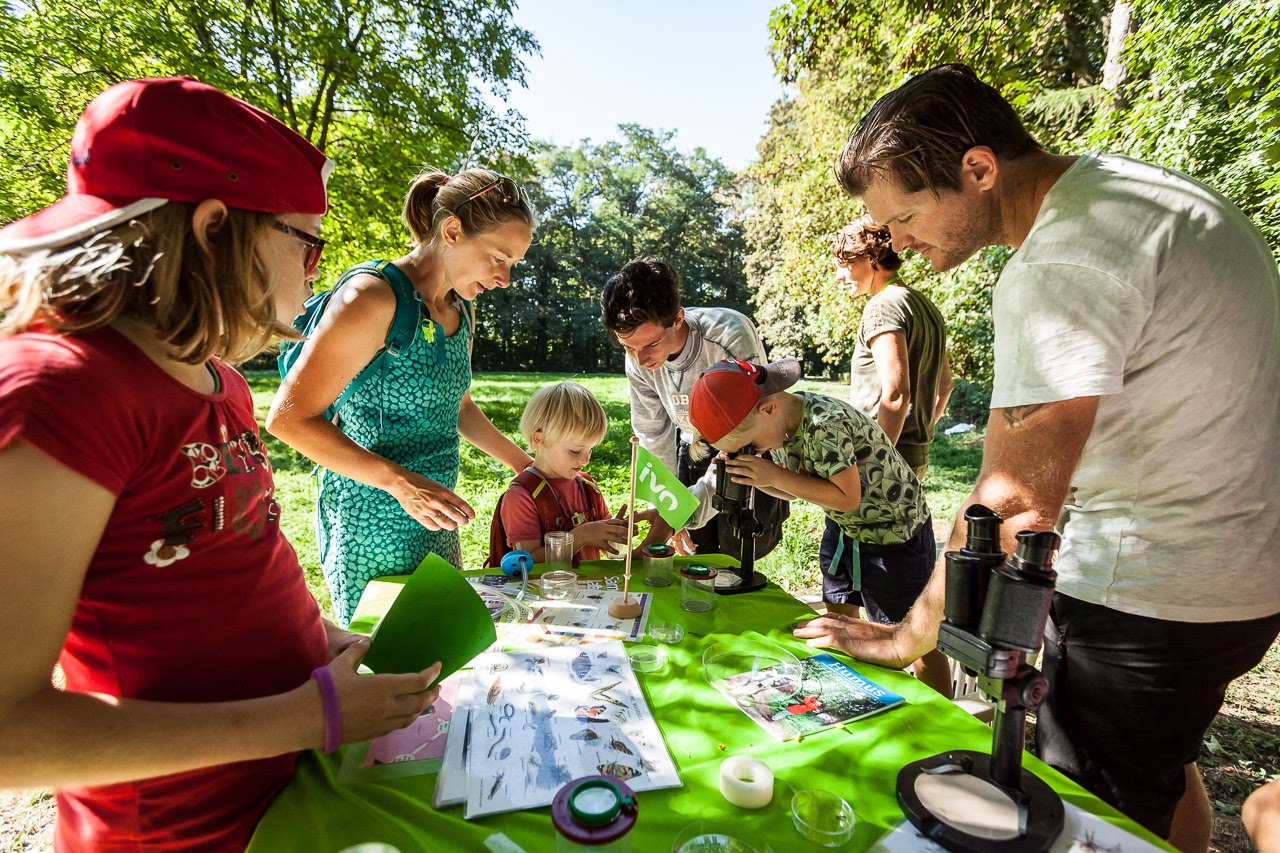 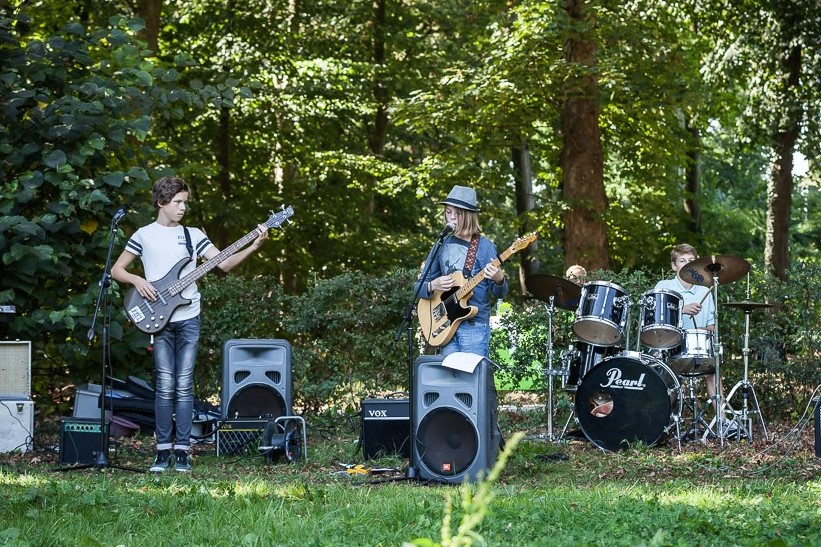 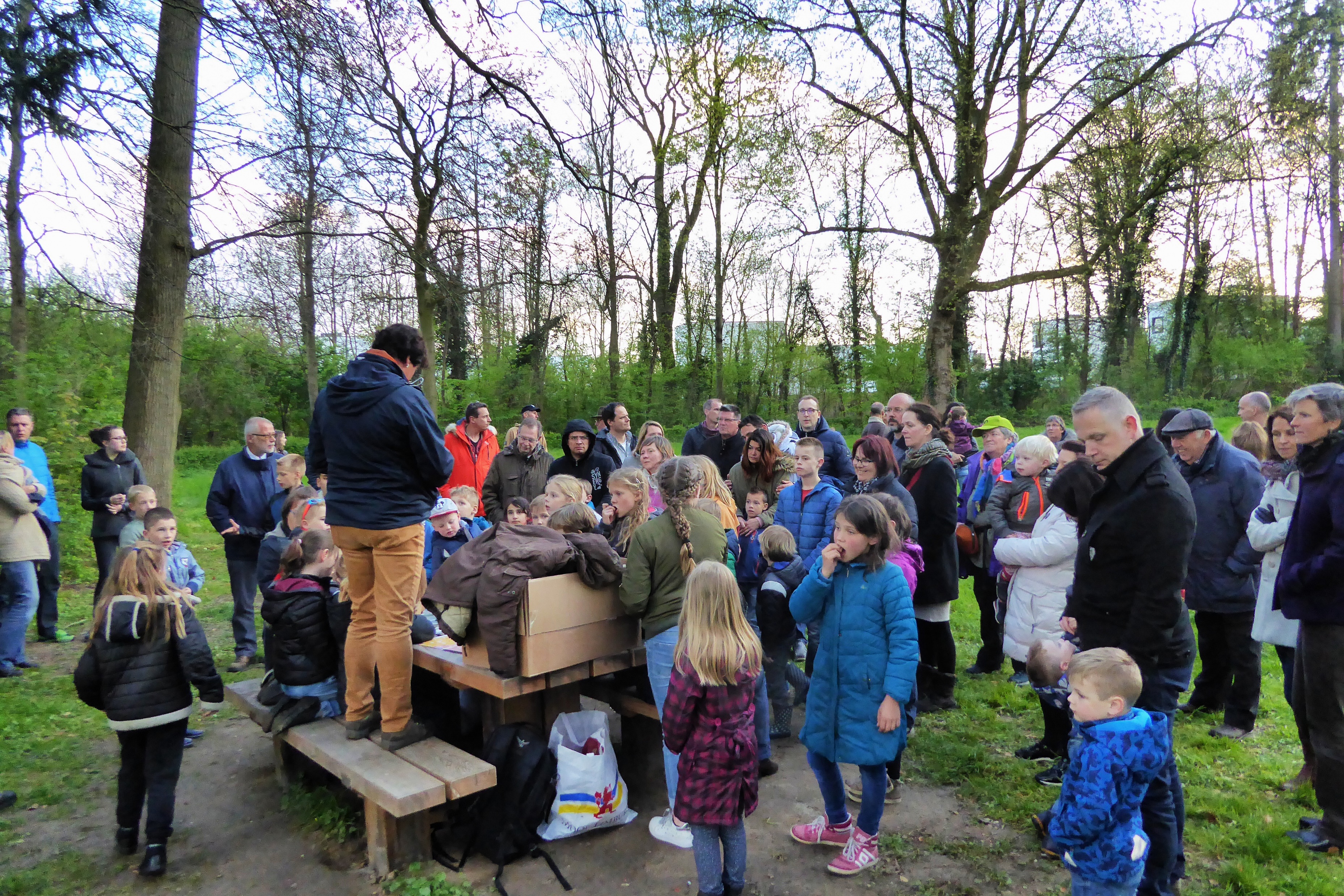 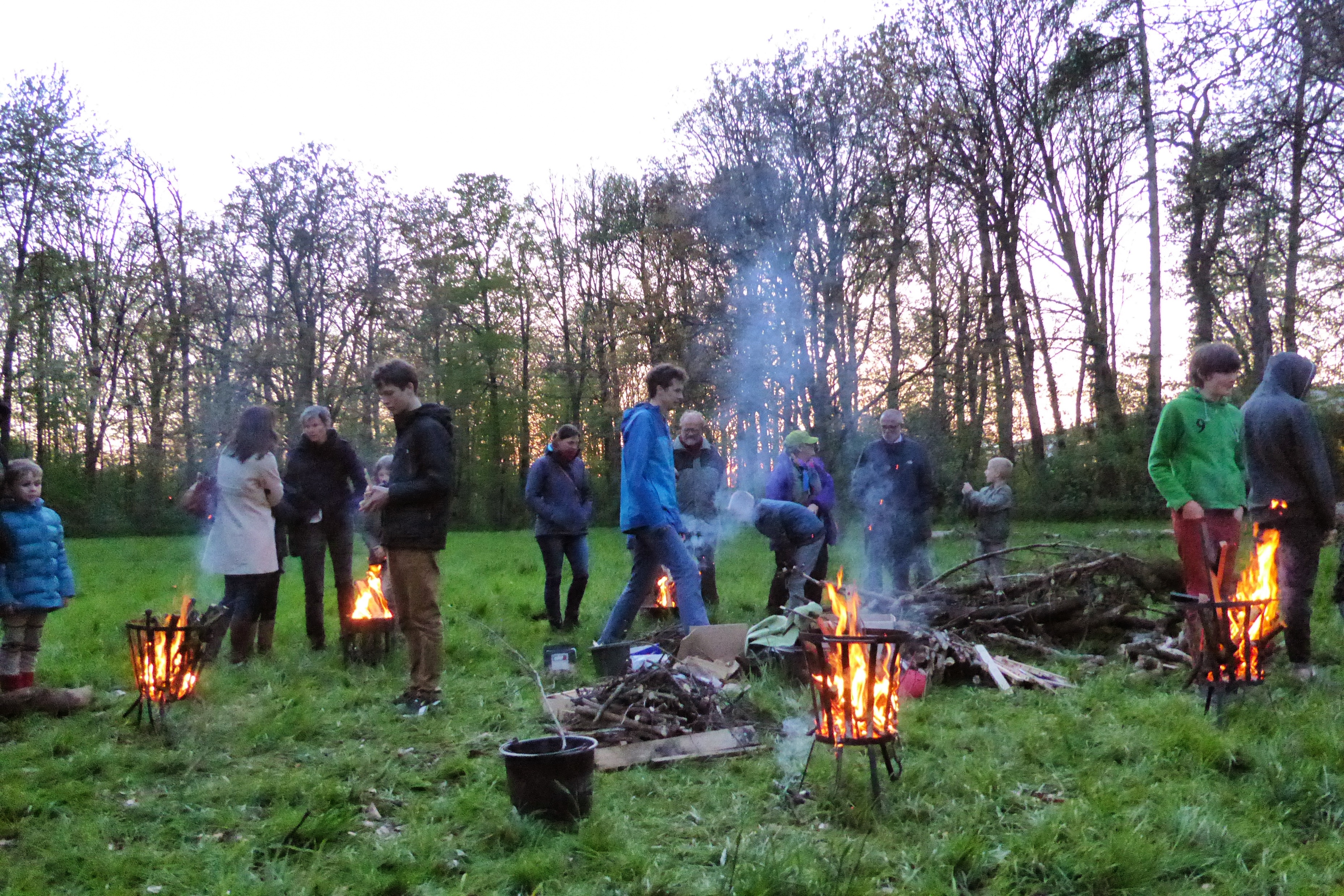 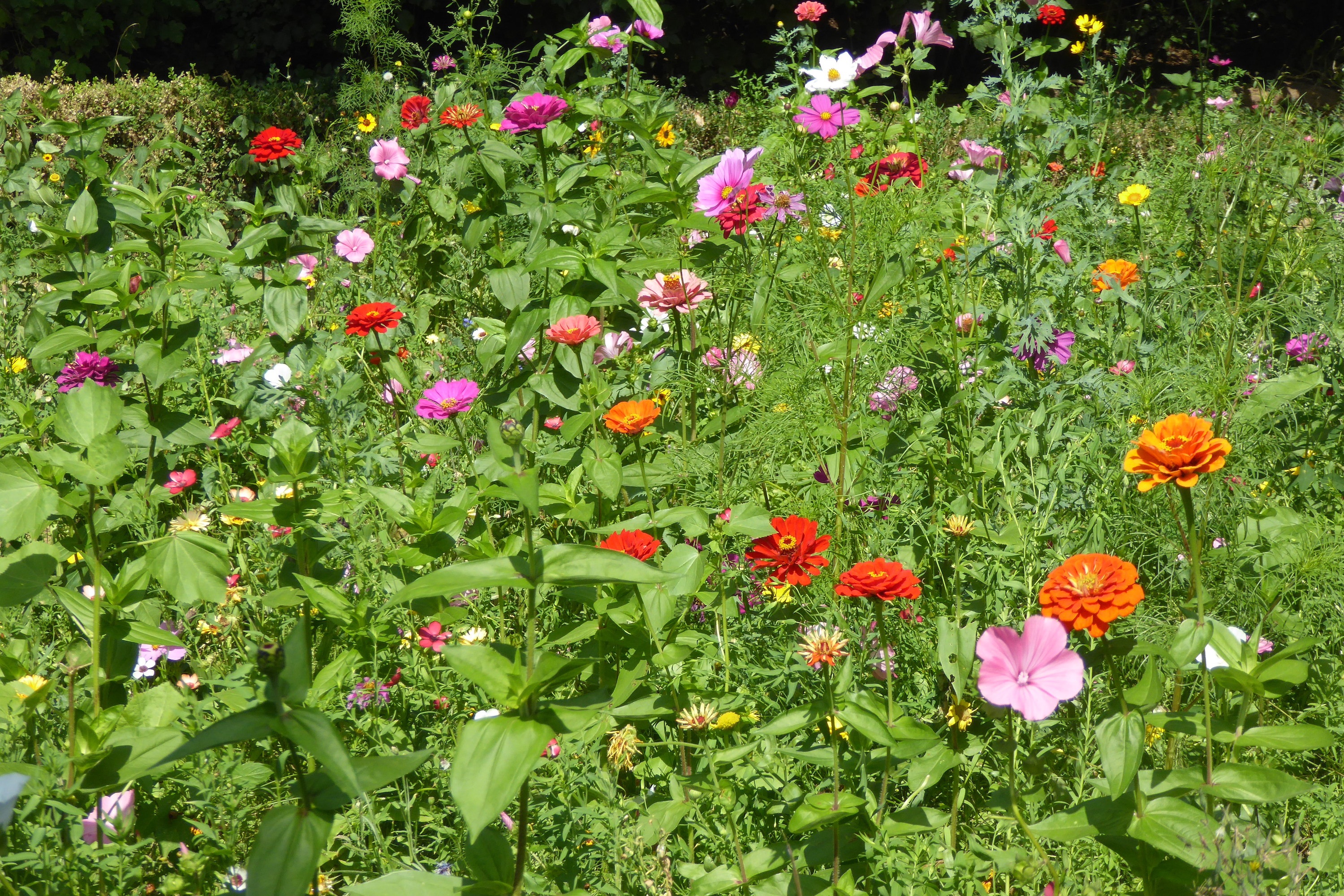 Speelnatuur
& Meer kleur en fleur
in Kloostertuin Opveld
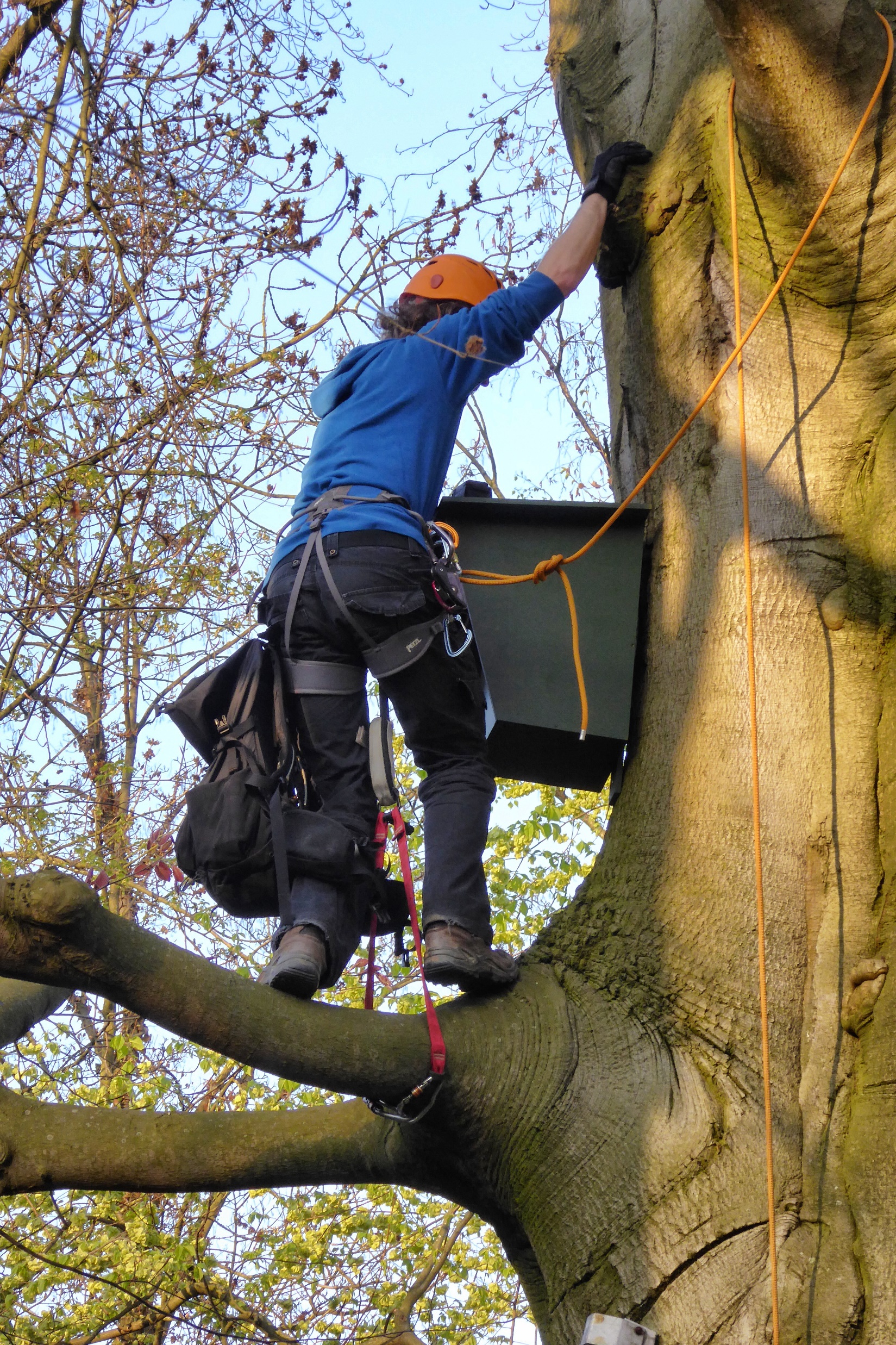 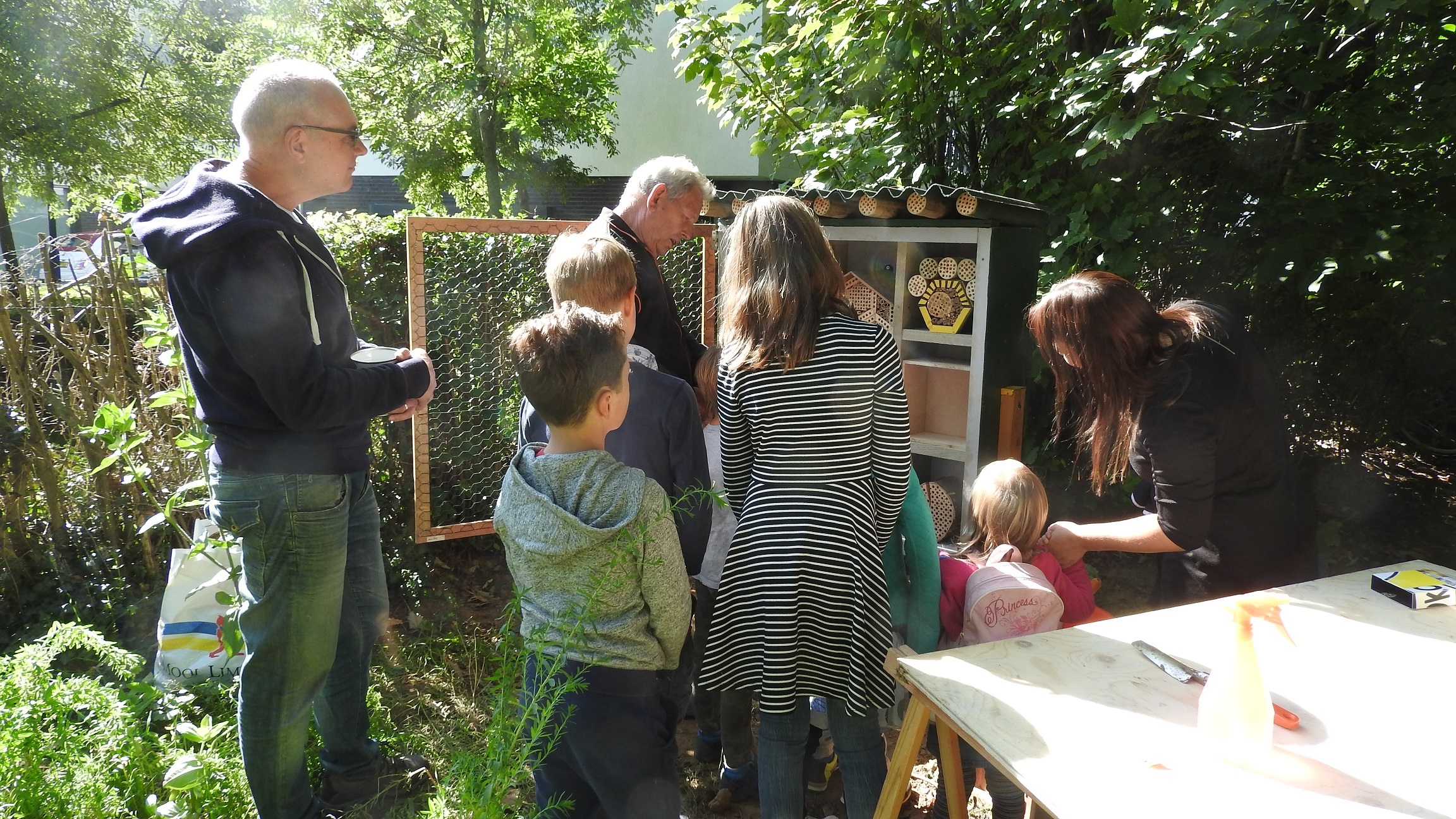 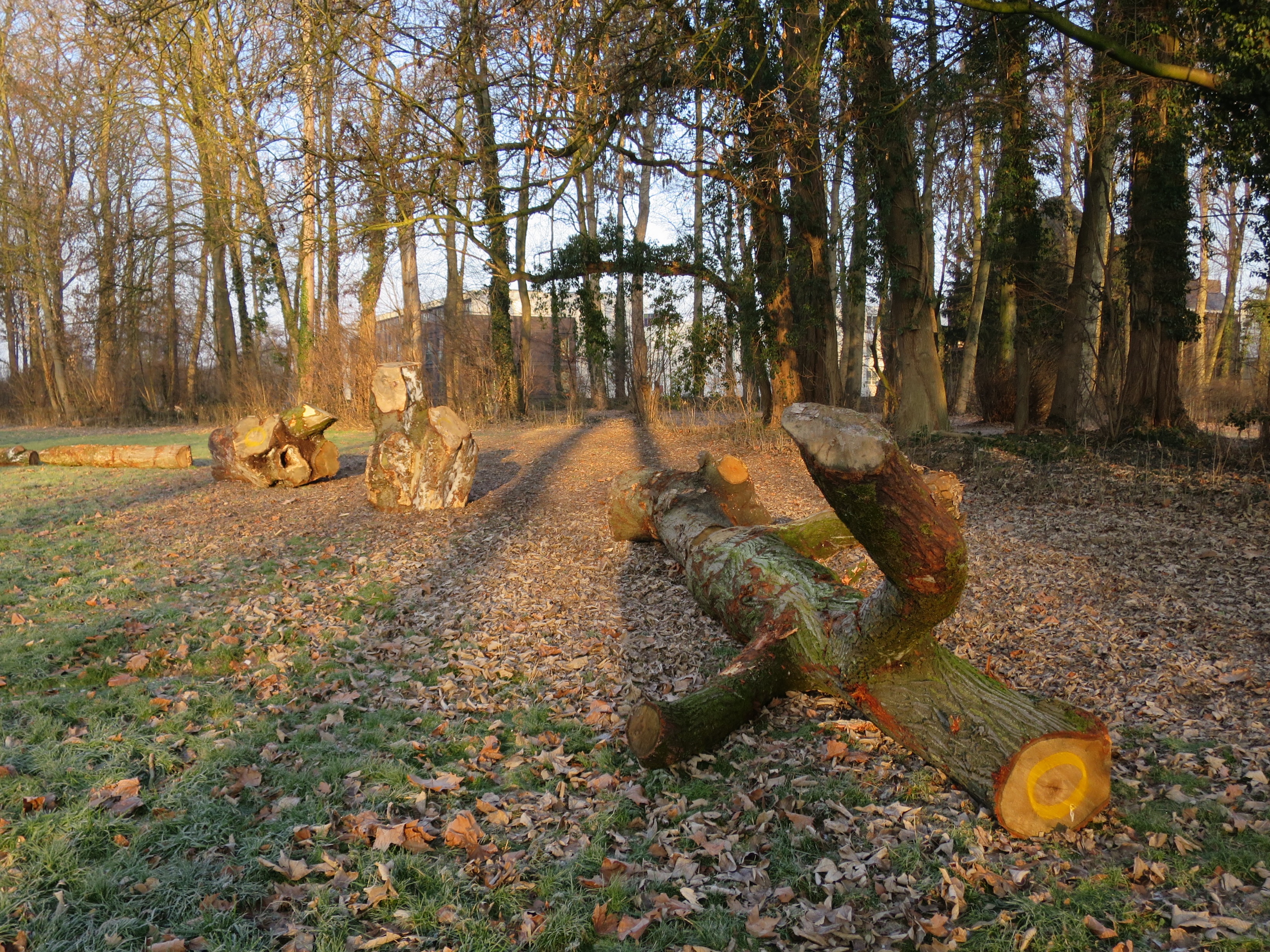 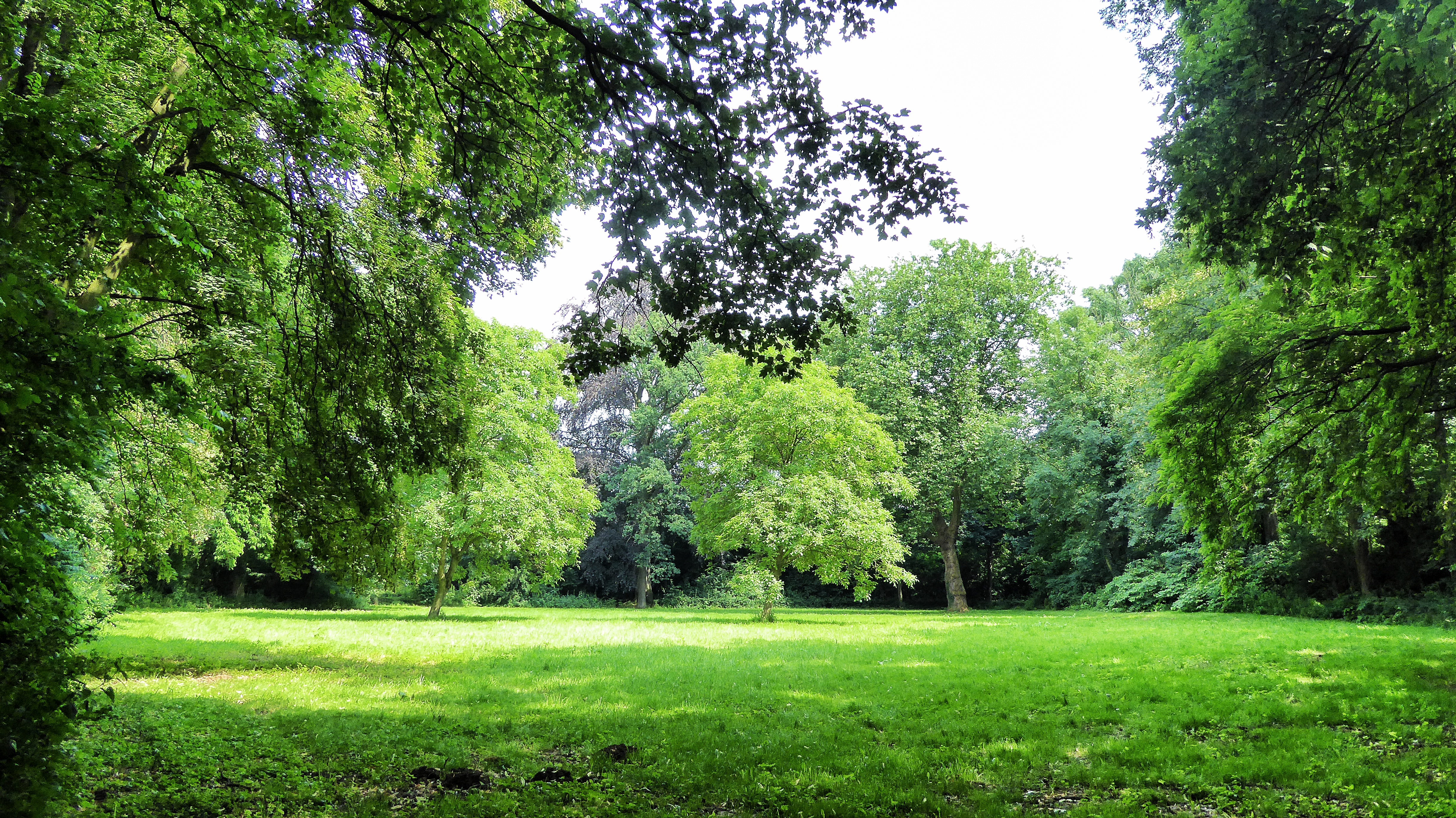 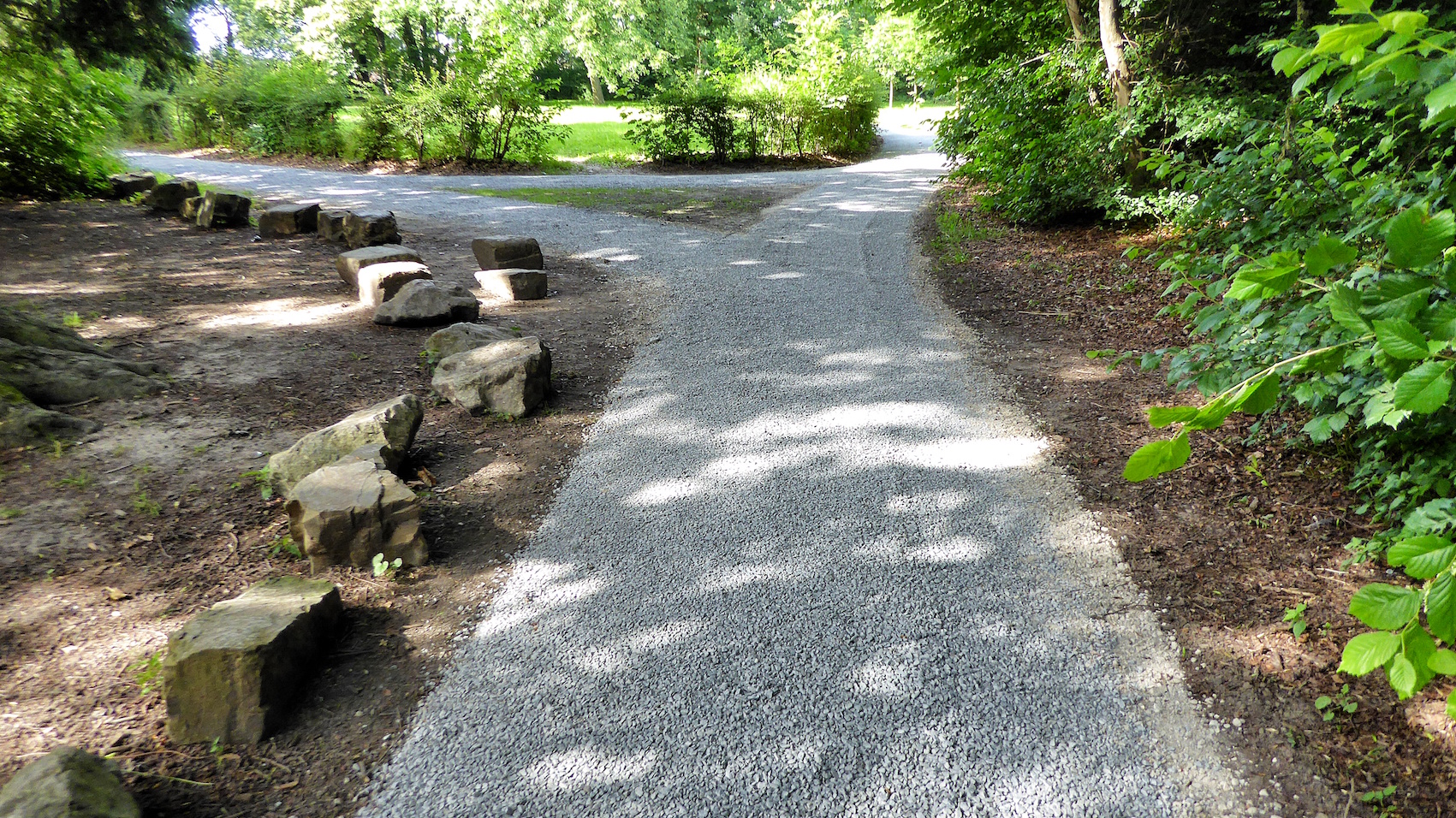 KLOOSTERTUIN OPVELD (2016): Buurtfeest i.v.m. nieuwe paden, drainagekoffers en zitbanken
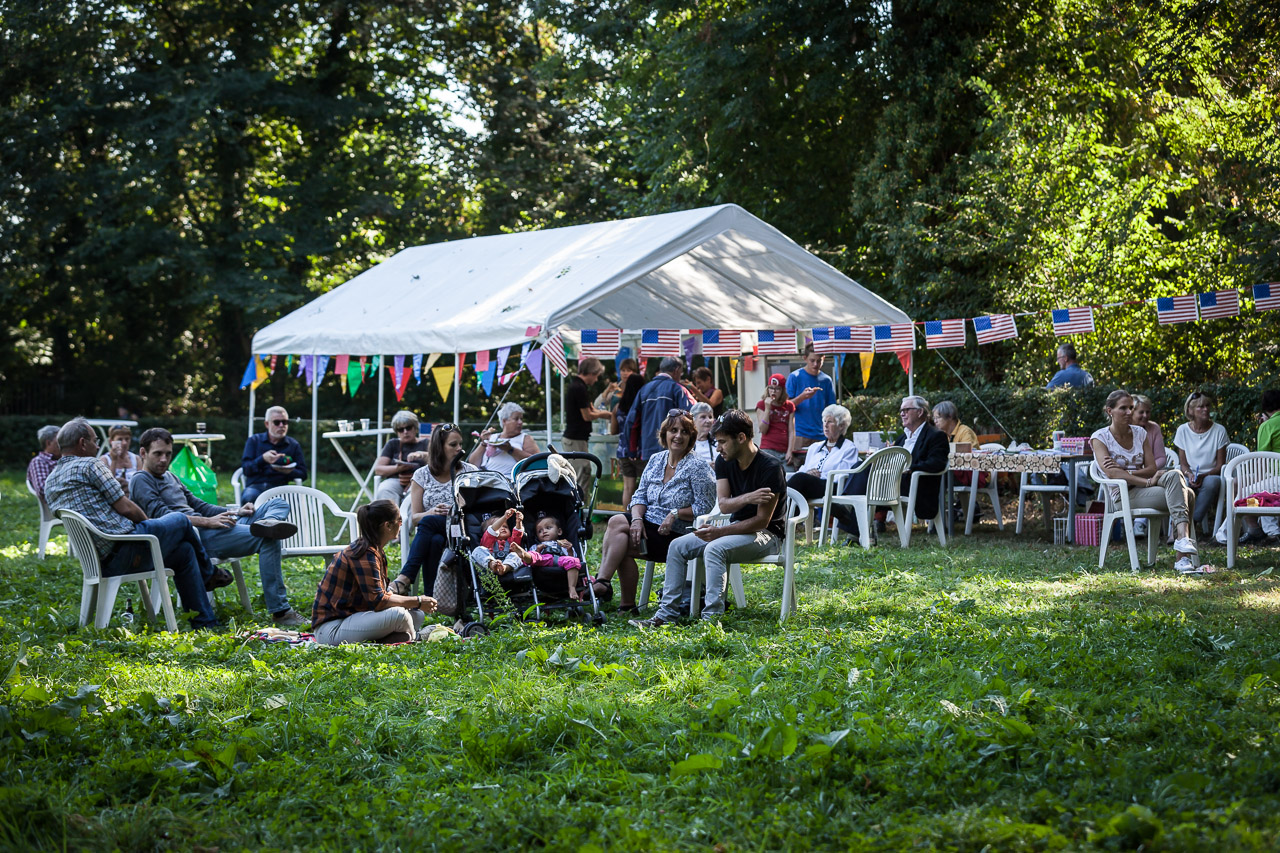 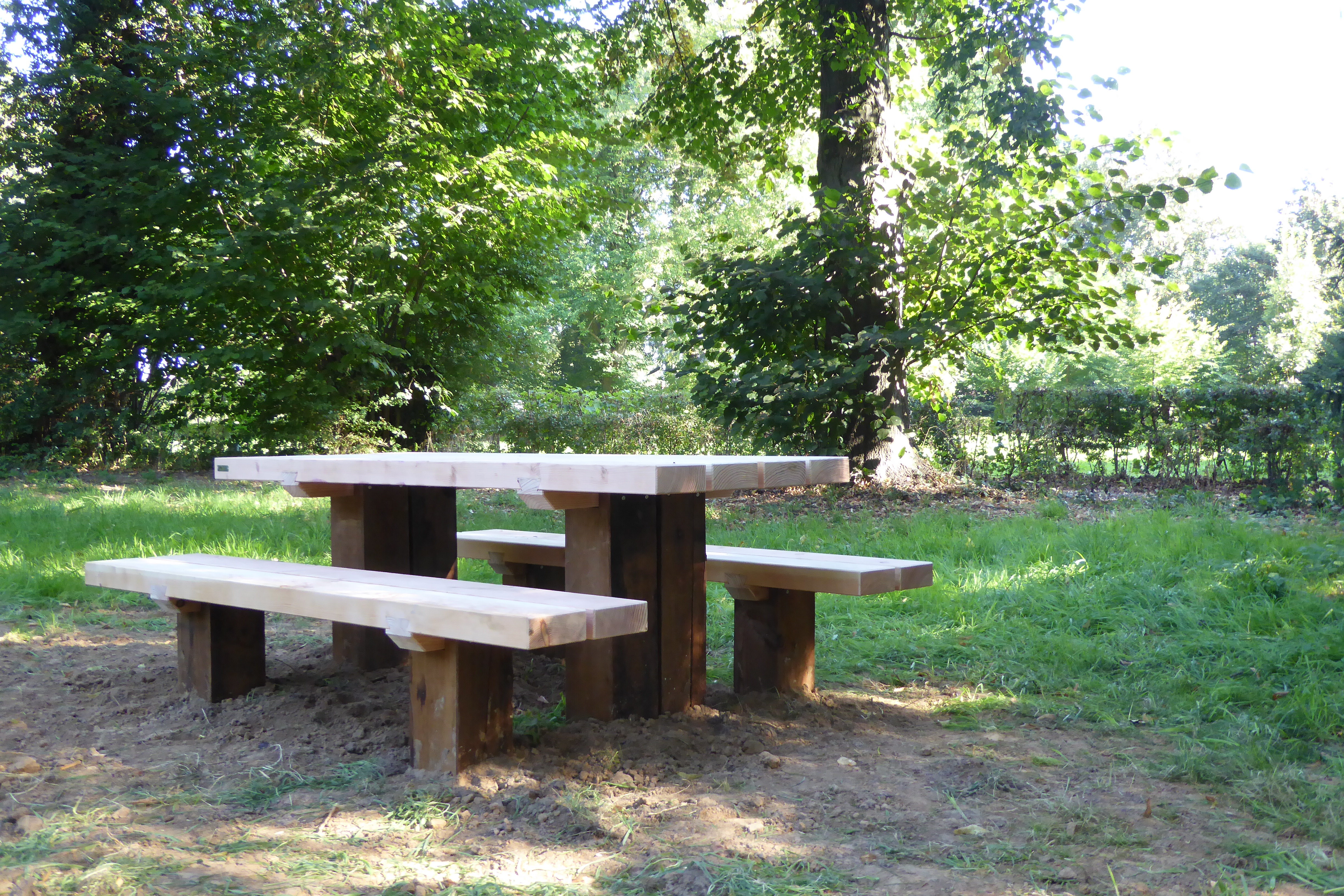 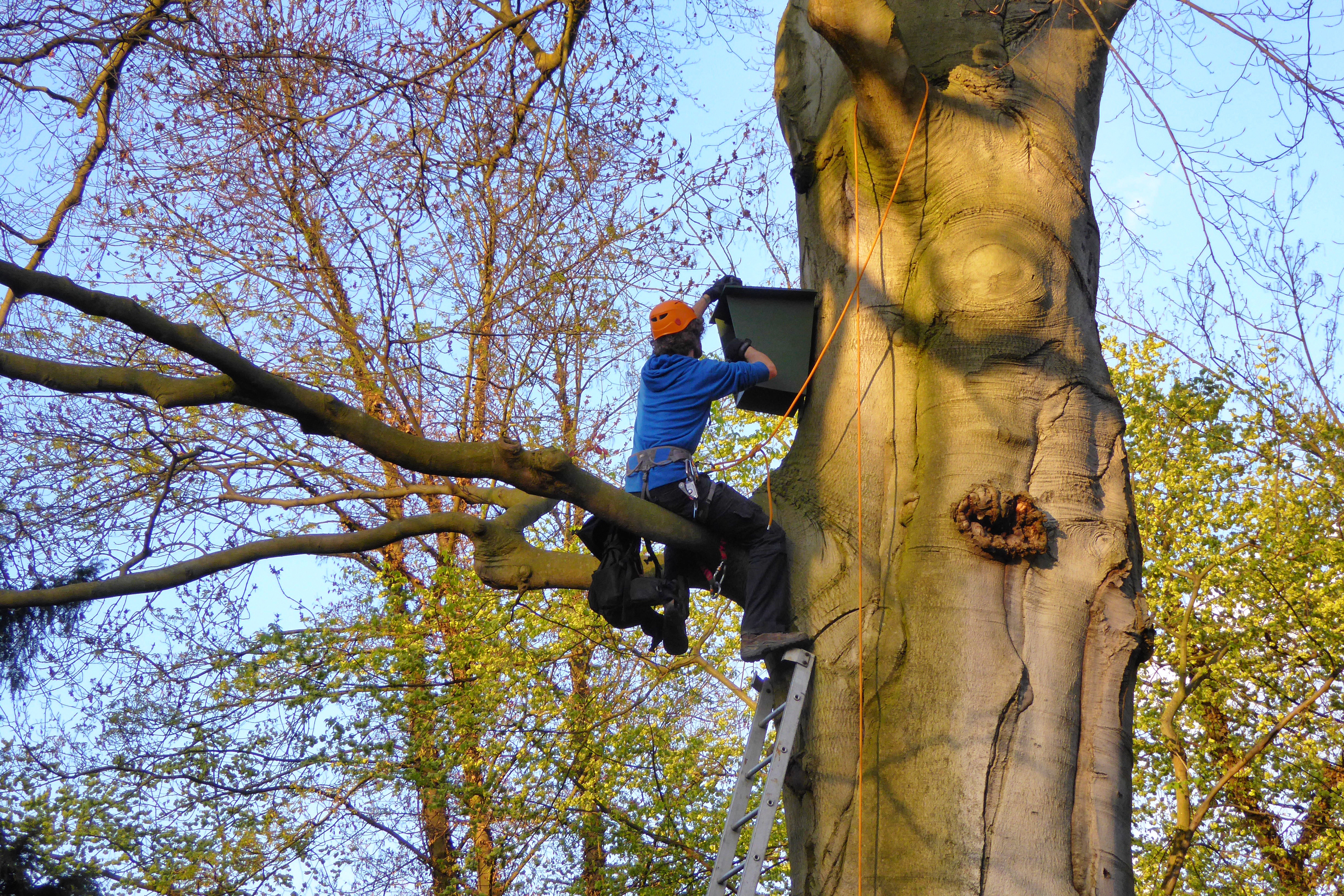 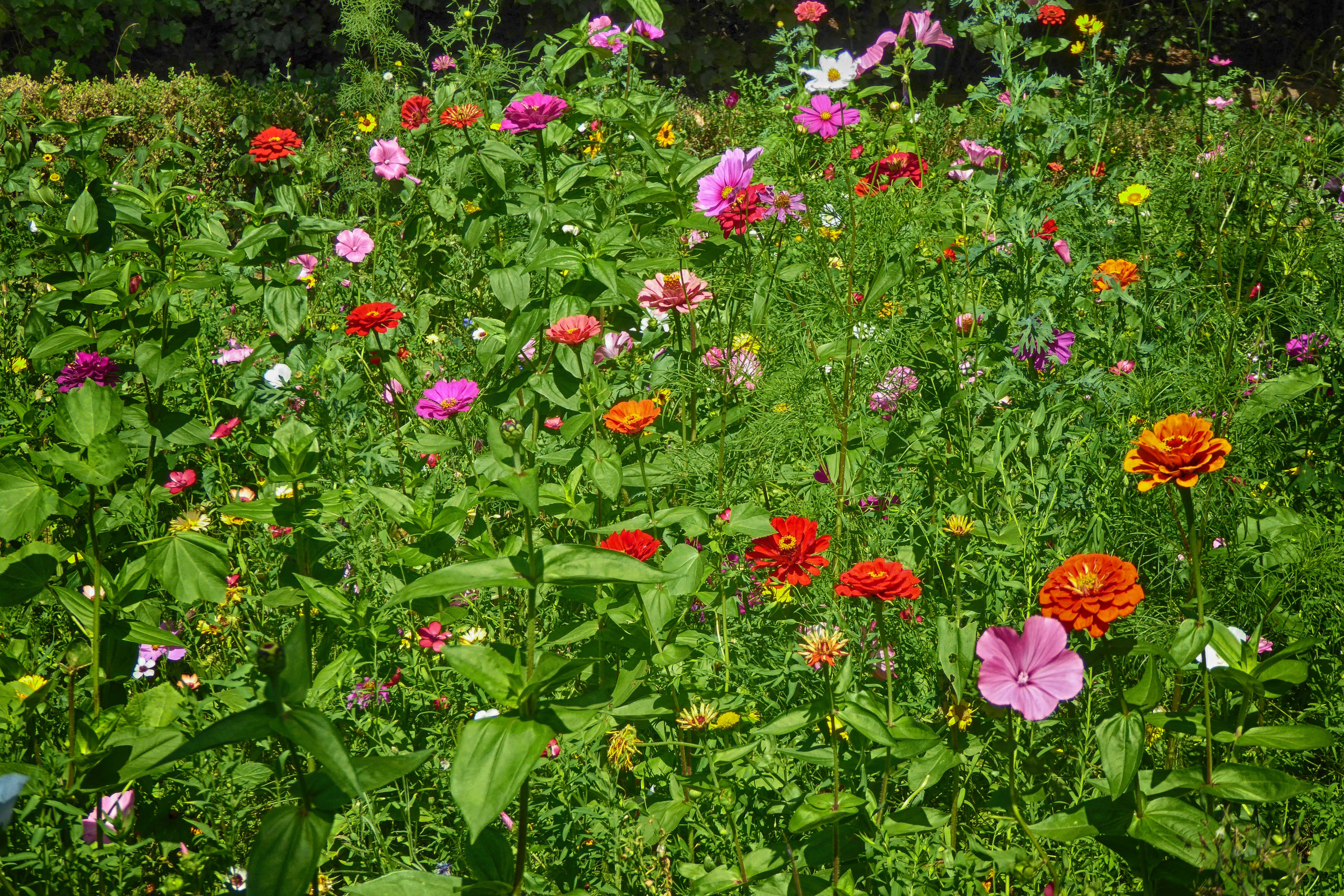 2017: BOSUILKAST – 800 PLANTEN en FRUITBOMEN – BLOEMENWEI & GEZELLIG PAASVUUR!
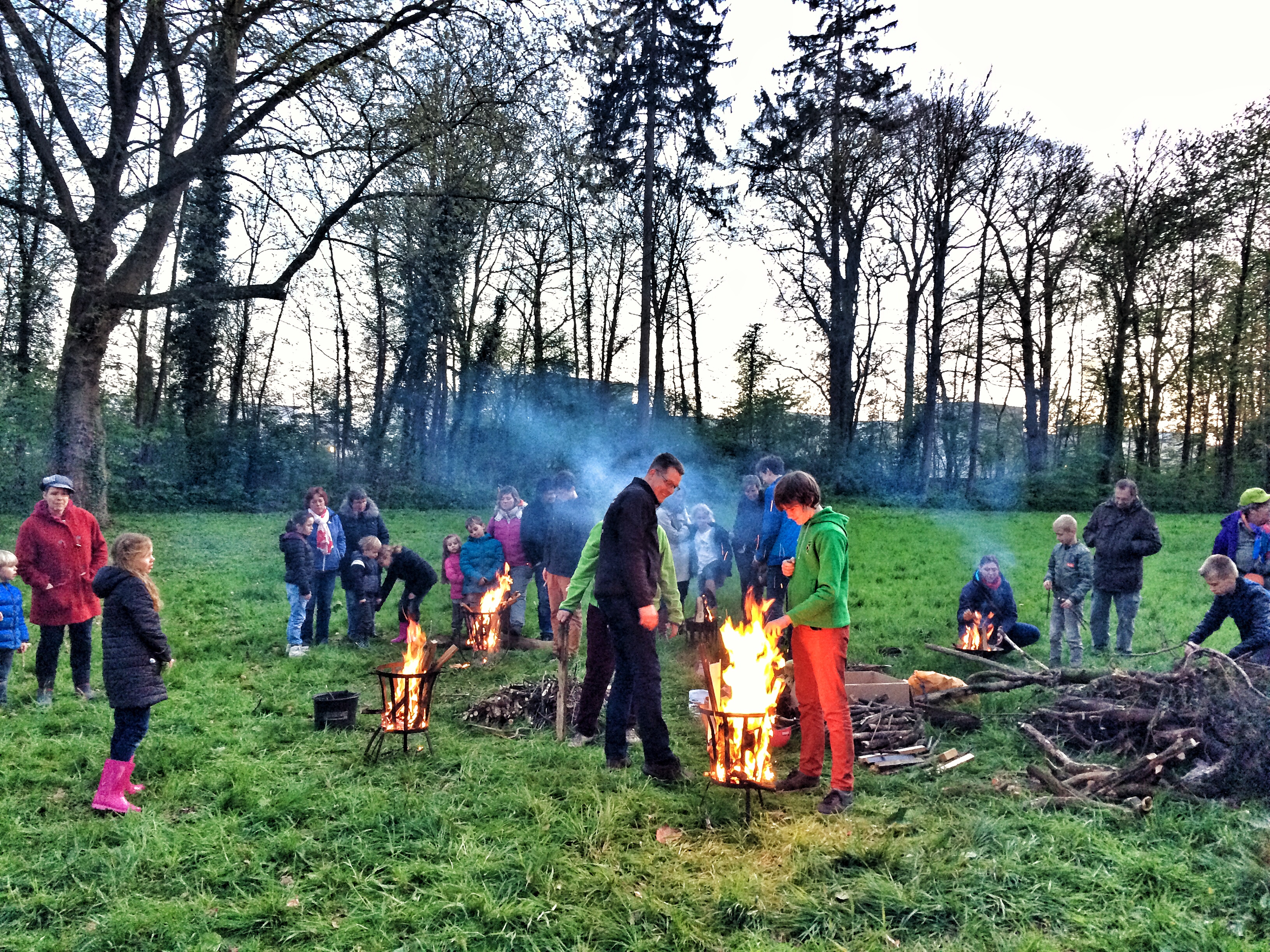 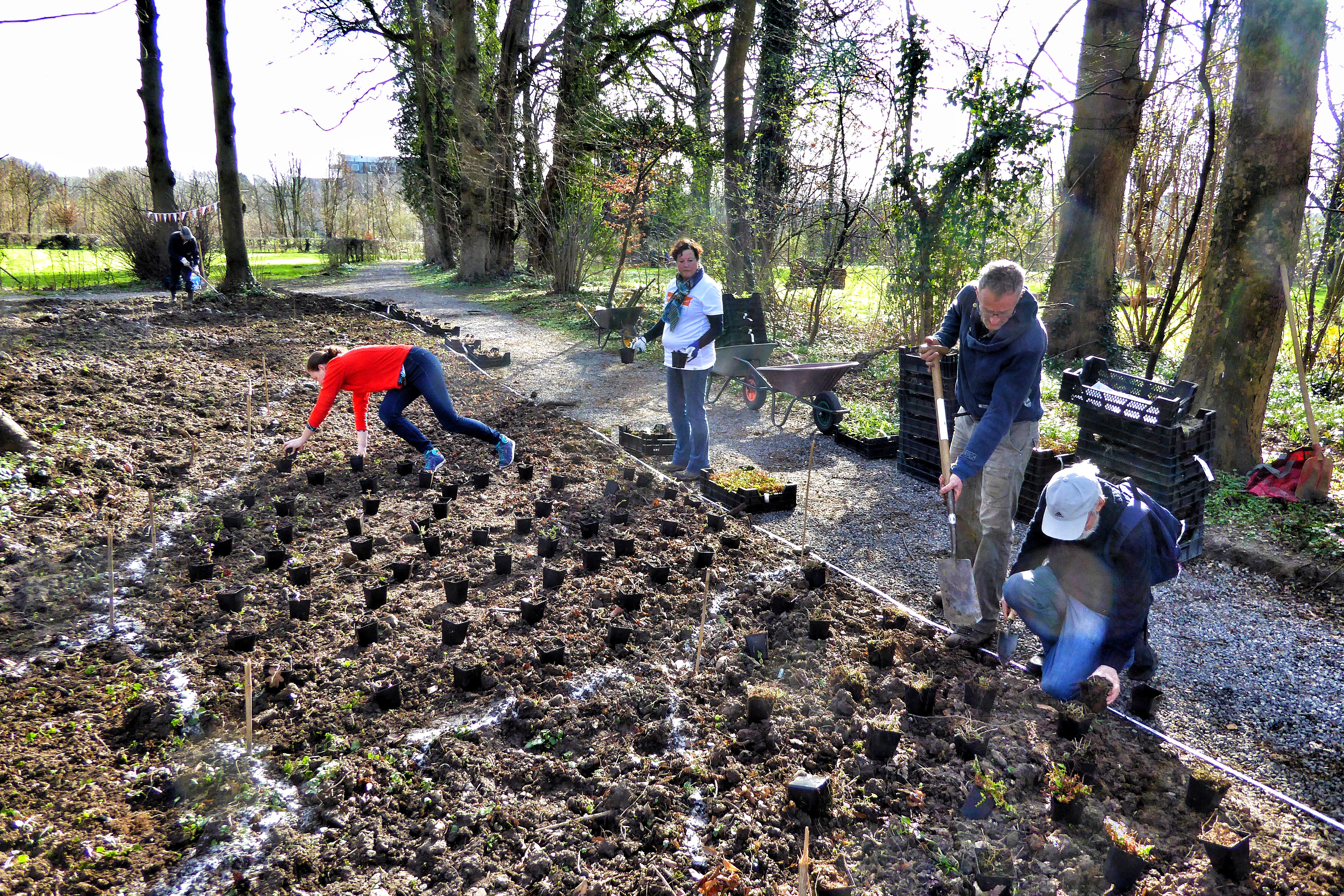